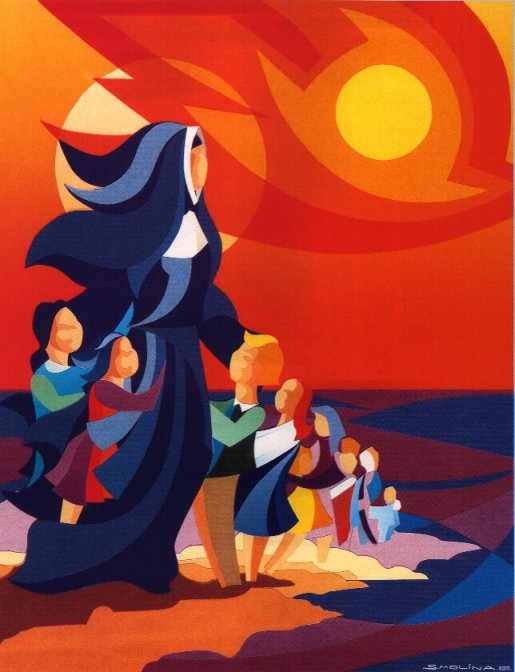 A
P
V
H
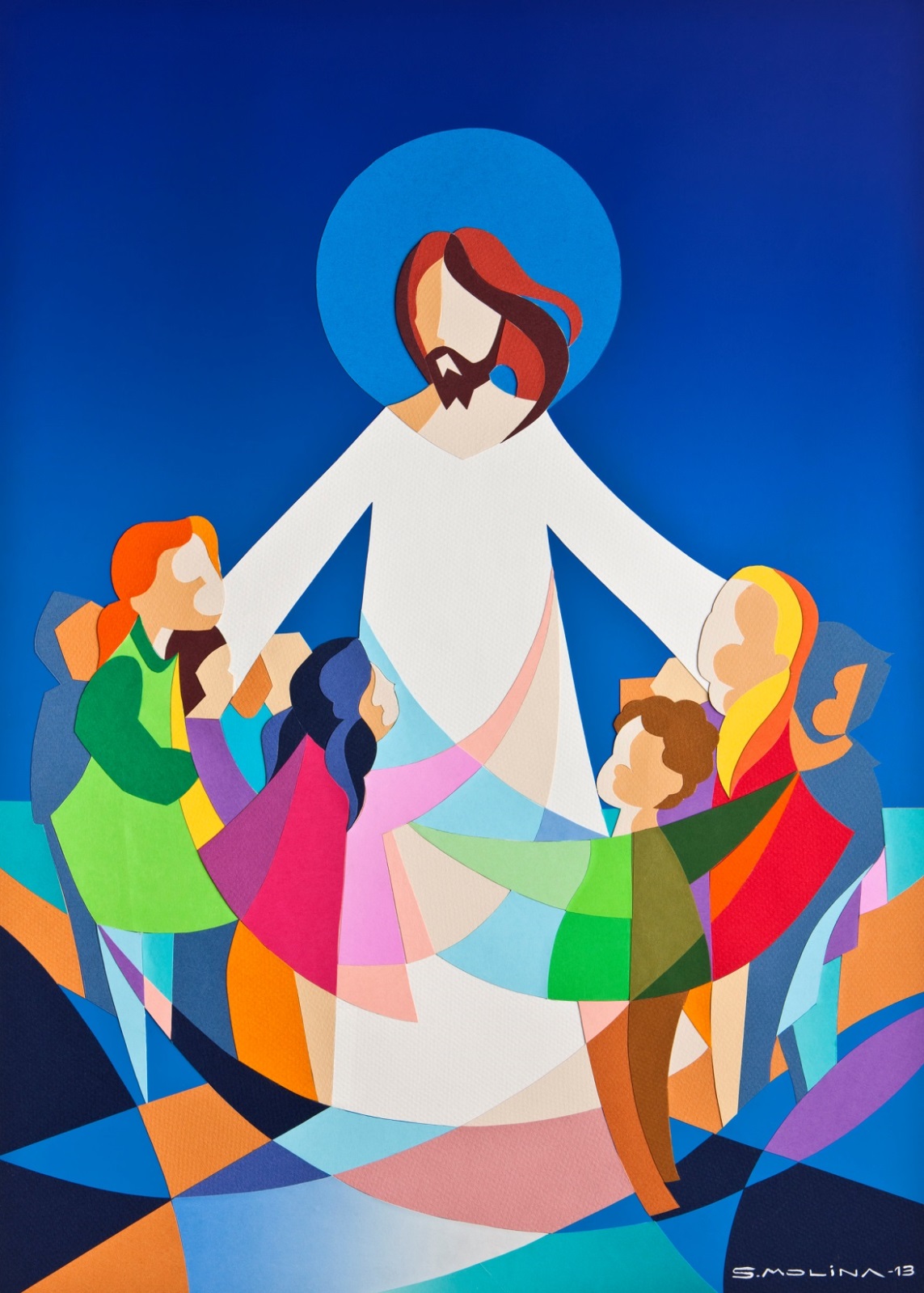 FAMILIA MONTALIANA
NECESIDADES Y EXPECTATATIVAS
FAMILIA MONTALIANA
SATISFACCIÓN
GESTIÓN DE MEJORAMIENTO
Una provincia en clave de pastoral